Situationsbestemt ledelse II
Kenneth H.
Paul
www.ForklarMigLige.dk
Blanchard
Hersey
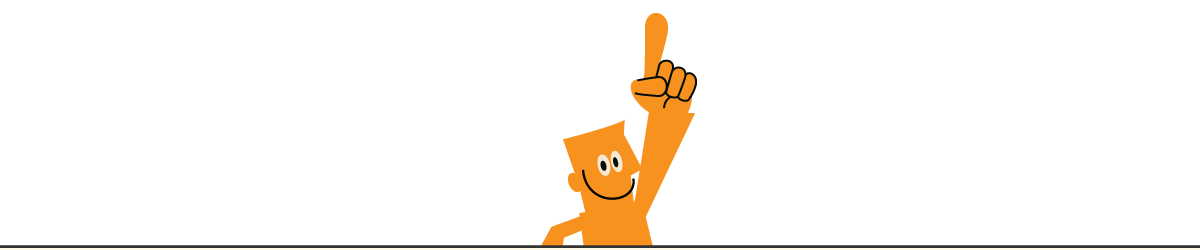 PhD i Lederskab; Medstifter af The Ken Blanchard Companies
Født 6. maj 1939
Doktergrad i uddannelse; Adfærdsforsker
26. januar 1931 – 18. december 2012
[Speaker Notes: Situationsbestemt ledelse teori er udviklet over flere etaper. I sin grundform er den udviklet i et samarbejde med to amerikanere – nemlig adfærdsforsker Paul Hersey og PhD i lederskab Kenneth Blanchard.]
SLII model
Den første model
Introduceret 1969
Tilpasninger 
Op igennem 70’erne
Hver for sig
Blanchard introducerer
SLII i 1985
Gennemgangen
Trænende
Støttende
Høj
Lav Instruerende
og
Høj Støttende
Adfærd
Høj Instruerende 
og 
Høj Støttende
Adfærd
S2
S3
Delegerende
Støttende
Adfærd
Instruerende
Høj Instruerende
og
Lav Støttende
Adfærd
Lav Instruerende
og
Lav Støttende
Adfærd
S4
S1
Lav
Instruerende Adfærd
Høj
Lav
D4
Høj
Kompetence

Højt
Engagement
D1
Lav 
Kompetence

Højt
Engagement
D2
Lav til en Vis Kompetence

Lavt
Engagement
D3
Moderat til Høj Kompetence

Variabelt
Engagement
Under udvikling
Udviklet
Udviklings niveauer
[Speaker Notes: De udviklede den første model mens de arbejde med bogen ”Management of Organizational Behavior”. Teorien blev første gang introduceret i 1969.
Op igennem 70’erne gennemførte Hersey og Blanchard i fællesskab tilpasninger af modellen til de i 1977 blev enige om, at afbryde samarbejdet. I 1985 introducerede Kenneth Blanchard situationsbestemt ledelse 2 – også kaldet SL2 - i bogen ”A Situational Approach to Managing People”. Det er den model, der tages udgangspunkt i gennemgang her.]
Mere om emnet på: 



www.ForklarMigLige.dk
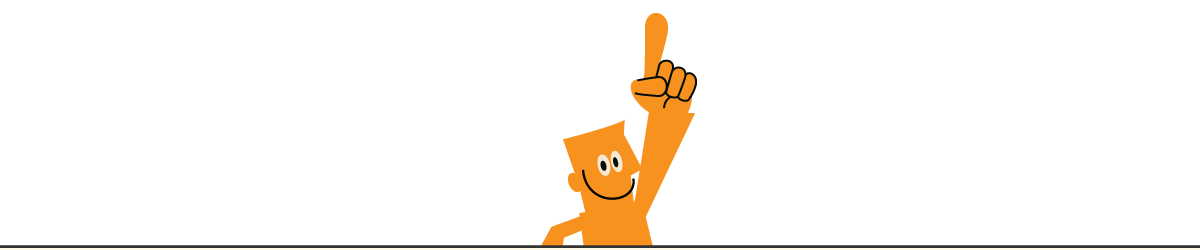